GARI Working GroupJune 2022 Meetingduring London Climate Action Week
Presented to:

GARI Participants

Zoom Videoconference
27 June 2022
1
Meeting Agenda
Date/Time: 10:45 to 12:30 pm EST on Monday, 27 June 2022
* Note: Upon logging on to the platform, you will initially be placed in a Zoom “waiting room” where a GARI team member will then grant you entry into the videoconference.
2
GARI Participants/Roll Call
If you would prefer not to be named during roll-call, please feel free to remain silent as we move through the list of organizations. Please say your name, role, organization, and where you are dialing in from.
Private Finance Advisory Network
RMA
RMSI
S&P Global Ratings
San Francisco Public Utilities Commission
ScoreData
Tata Consulting/TCS
Thrive Consulting
UC Berkeley Goldman School
UDYAMA
UNDP (2)
Waterfront Alliance
World Bank Group/GEF
WSP (multiple)
WTW
YAPU (2)
Acumen
AfriBot
Aspen Institute
CGAP (2)
City of Alexandria (2)
Climate Adaptation Works
Climate Bonds Initiative 
Climate Policy Initiative (2)
Climate Resilience Consulting
CUNY
GIZ
EA - UK
Earth Labs Group
EHAB
Emerald Peak Private Equity
Environmental Defense Fund
Global Futures Group
ICF
IFAD
IIGCC
Impax AM
Lightsmith Group
MARBE SA
Miami-Dade County
Nixon Peabody LLP
NYSERDA
One Planet Ventures
OSSEDI Malawi
PGIM
Planalytics
3
Discussion Session I: Public/Private Financing
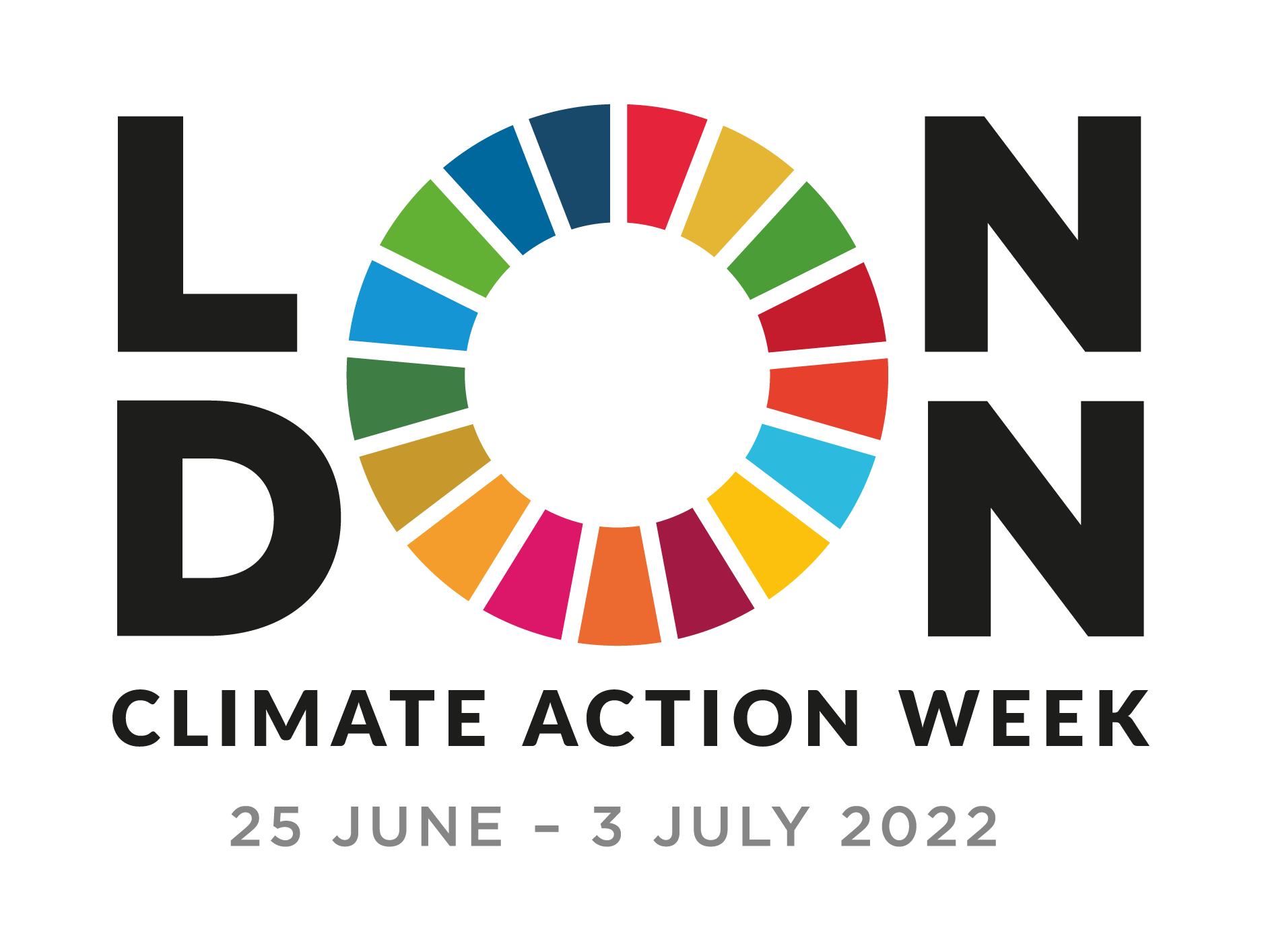 Moderators:  
John Chow, Stacy Swann of WSP

London Climate Action Week (LCAW) 2022
Home | London Climate Action Week
https://www.londonclimateactionweek.org/

Globally/ collectively deliver the outcomes of COP26 in during global recovery and shape adaptation action towards COP27.
Focused on delivering on our shared Glasgow promises in a time of crisis. 
Overarching themes of LCAW 2022
1) Green, Fair and Resilient Transitions, 
2) The Road to COP27 for Ambition & Adaptation, 
3) Creating a Sustainable, Net Zero London and 
4) Whole of Society Climate Mobilisation
4
[Speaker Notes: These are per our funders – not as much for discussion as next slides]
Discussion Session I: Public/Private Financing
Moderator:  John Chow and Stacy Swann of WSP

Opening questions: 
From city, regional, state, national, international perspectives
(all are welcome to participate)
What kinds of needs does your organization have for investments in resilience - particularly infrastructure?

Have you considered leveraging public balance sheets - either through PPPs or other ways to finance resilience investments?

What are some challenges/roadblocks to be able to unlock financing for public resilience investments?  What changes could be made?
5
[Speaker Notes: These are per our funders – not as much for discussion as next slides]
Discussion Session I: Public/Private Financing
London Climate Action Week
At least 21 events filtering for “Finance”
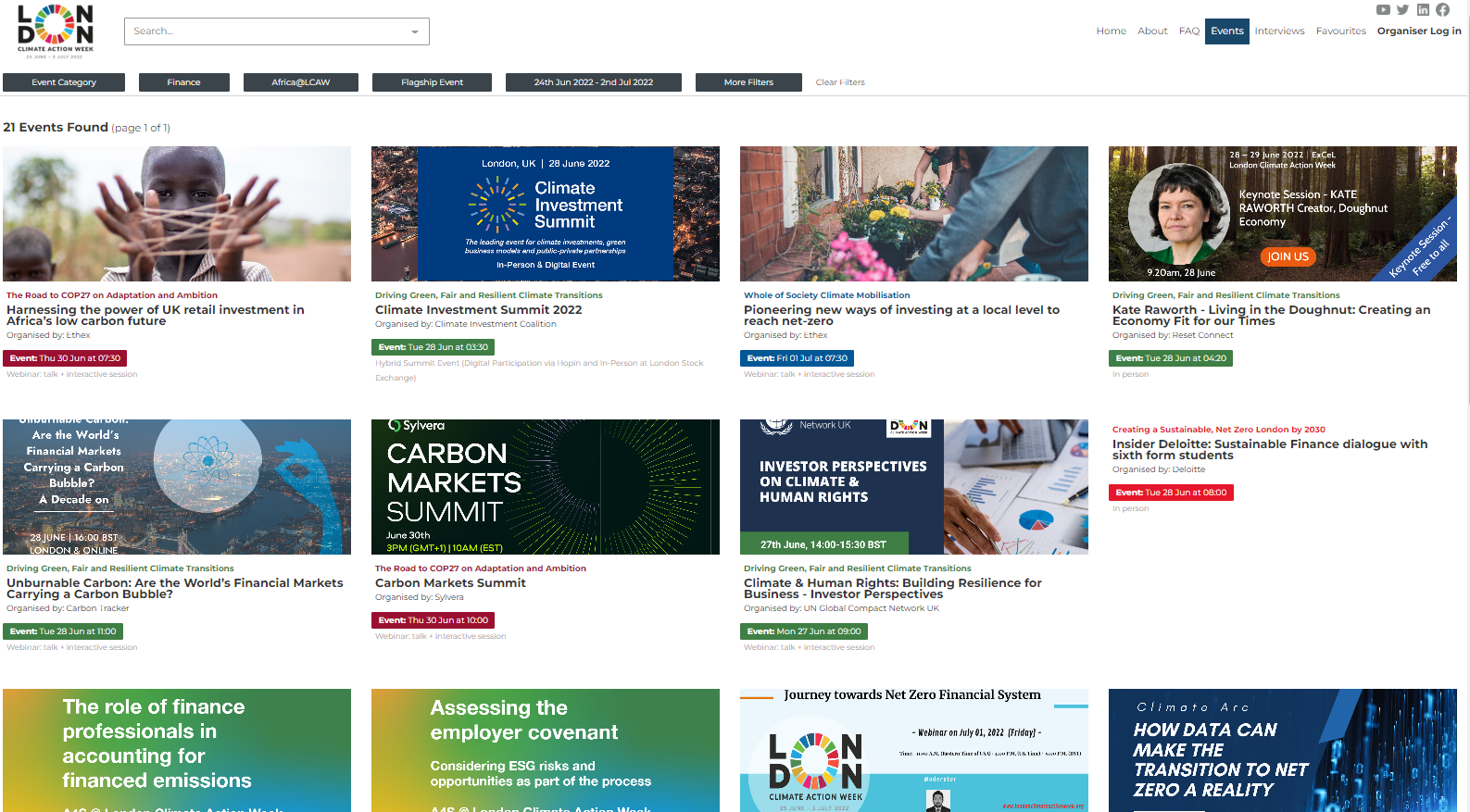 6
[Speaker Notes: These are per our funders – not as much for discussion as next slides]
Discussion Session I: Public/Private Financing
London Climate Action Week
Examples of events that are relevant to our topic
6/28: Climate Investment Summit 2022
6/29: Catalysing bank climate action – lessons from the inside
6/29: How MDBs support countries to deliver long-term strategies?
6/30:  Harnessing power of UK retail investment in low-carbon Africa
6/30: Carbon Markets Summit
6/30: Building/financing climate-resilient agriculture/food in Africa
7/1: New ways of investing at local level to reach net-zero

GARI participation in COP events
GARI invited every year to participate in the High Level Roundtable on Resilience as part of the Marrakech Partnership for Climate Action
Hold the Climate Resilience and Adaptation Investment side events with IDB and GEF for every COP since COP22
7
[Speaker Notes: These are per our funders – not as much for discussion as next slides]
Discussion Session II: Participant Initiative Updates
Brief updates from GARI participants on current initiatives
Andrew Eil, Tata Consulting – collaboration on GARI virtual speaker series
Mallory St. Claire, Aspen Institute – ANDE program/climate resilience metrics
Arun Kashyap, Global Futures Group – Debt-for-Climate Swaps, Insurance & Blended Finance

Eugene Montoya, Waterfront Alliance – WEDG waterfront design guidelines
Danielle Boyd, IIGCC – partnership update


Feedback & Next Steps
8
Wrap Up and Next Steps
GARI 2022 Survey – please respond!
Survey results will contribute to making the GARI 2022 discussion paper most effective in meeting the interests of the private sector
In your inbox - will send again directly to today’s participants
Collaboration on distribution with IIGCC and CCRI – thank you!

GARI 2022 Discussion Paper 
Survey response analysis, content development this summer
GARI participants/member input welcomed – working team involved
Target publishing in Fall, 2022

Next GARI Convening
September 28 – at New York offices of Nixon Peabody 
investor panel planned
New York Climate Week updates
Possible side events TBD
9